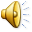 С   2005   года 4ноября – государственный праздникДень народного единства
Во славу тех героев
Живём одной судьбой,
Сегодня День единства
Мы празднуем с тобой!
День народного единства
С историей не спорят,
С историей живут,
Она объединяет
На подвиг и на труд!
Едино государство,
Когда един народ,
Когда великой силой
Он движется вперёд!
День  народного  единства
РОССИЙСКАЯ ФЕДЕРАЦИЯ 
ФЕДЕРАЛЬНЫЙ ЗАКОН 
О ВНЕСЕНИИ ИЗМЕНЕНИЙ В СТАТЬЮ 1 ФЕДЕРАЛЬНОГО ЗАКОНА 
"О ДНЯХ ВОИНСКОЙ СЛАВЫ (ПОБЕДНЫХ ДНЯХ) РОССИИ" 
Принят Государственной Думой 15 декабря 2004 года 
Одобрен Советом Федерации 24 декабря 2004 года 
     Статья 1      Внести в статью 1 Федерального закона от 13 марта 1995 года N 32-ФЗ "О днях воинской славы (победных днях) России" (Собрание законодательства Российской Федерации, 1995, N 11, ст. 943) следующие изменения:      1) абзац четвертый изложить в следующей редакции:       "7 ноября - День проведения военного парада на Красной площади в городе Москве в ознаменование двадцать четвертой годовщины Великой Октябрьской социалистической революции (1941 год);";      2) дополнить абзацем следующего содержания:       "4 ноября - День народного единства.". 
     Статья 2      Настоящий Федеральный закон вступает в силу с 1 января 2005 года. 
Президент Российской Федерации В. ПУТИН
День  народного  единства
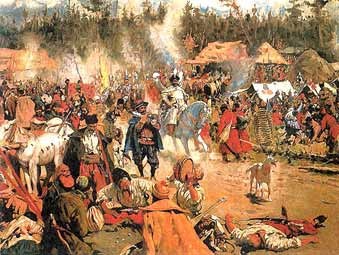 С.В.  Иванов. «В  Смутное  время».
День  народного  единства
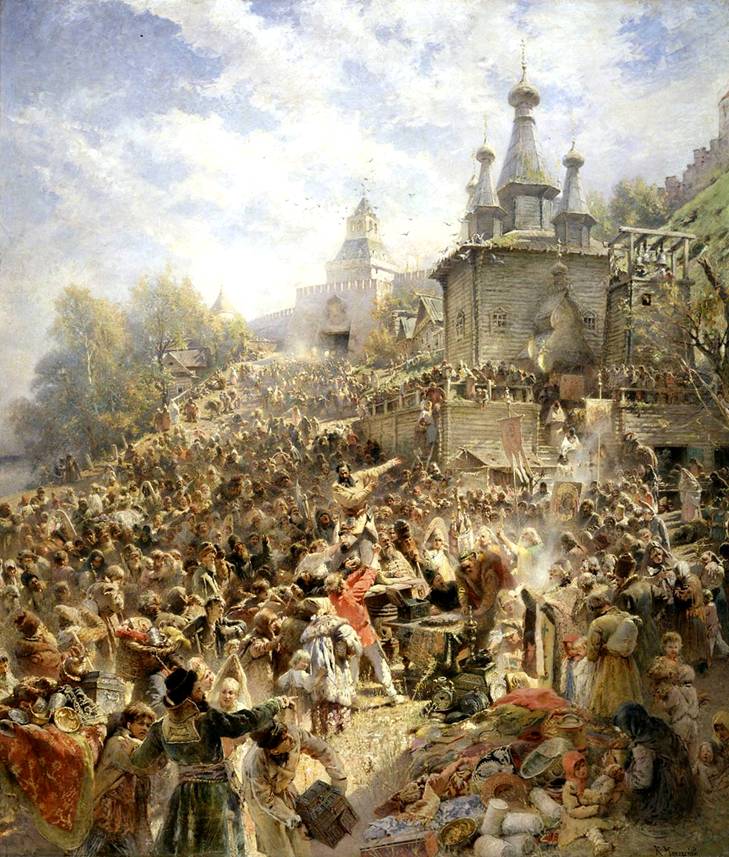 К.Е.  Маковский 
«Воззвание  Минина  
на  площади 
Нижнего Новгорода»
День  народного  единства
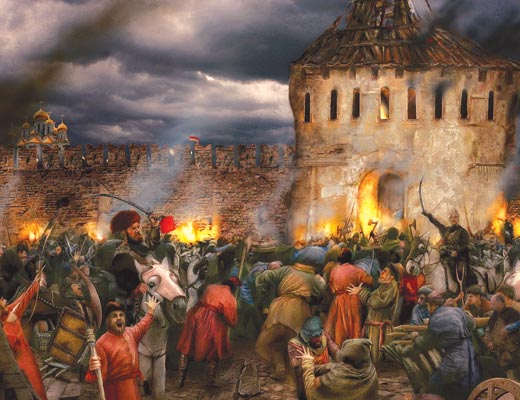 Нижегородское ополчение , во  главе  с Мининым
День  народного  единства
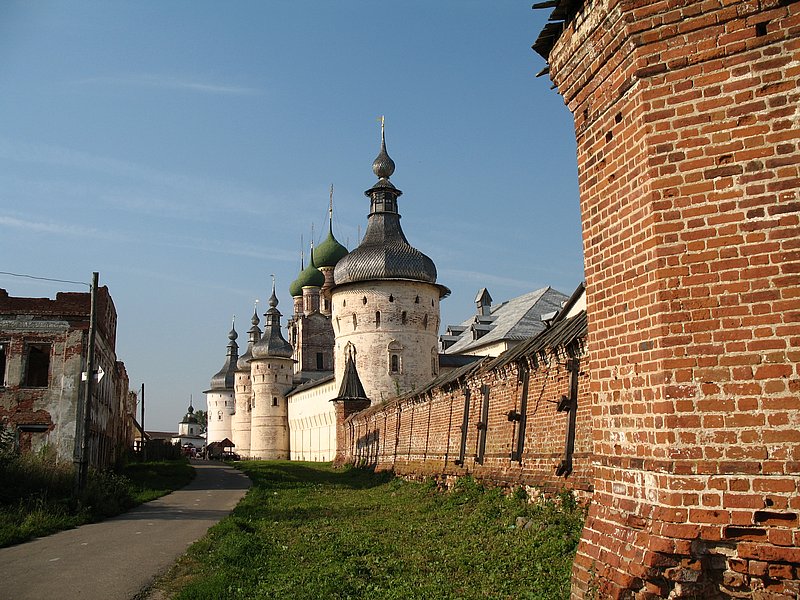 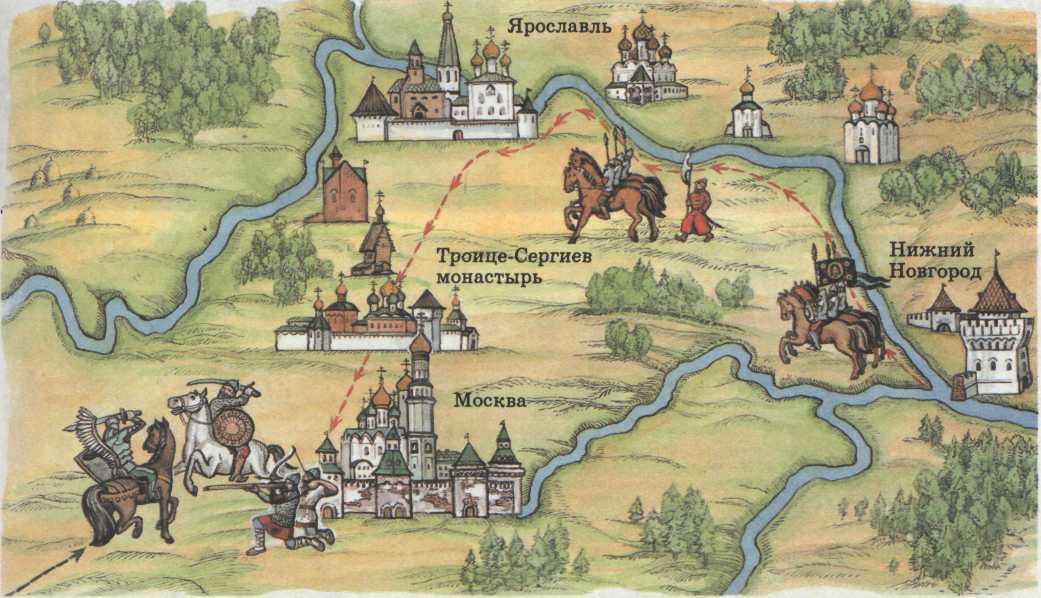 Поход  ополчения  Минина  и  Пожарского  к  Москве.
День  народного  единства
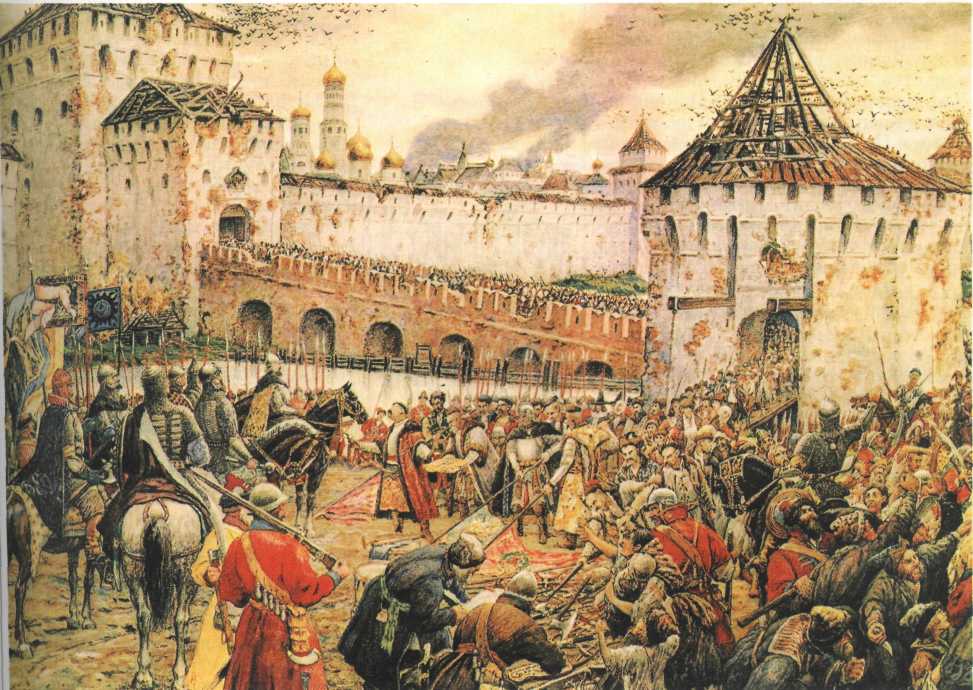 Изгнание  польских  интервентов  из  Московского Кремля.  Художник  Э. Лисснер. 19 в.
День  народного  единства
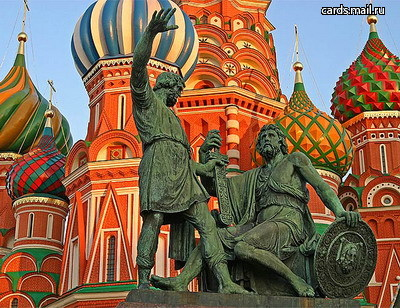 И.  Мартос.  Памятник  Минину  и  Пожарскому.  1818 г.  «Князю   Пожарскому и  гражданину   Минину   благодарная  Россия.   Лета  1818  года».
День  народного  единства
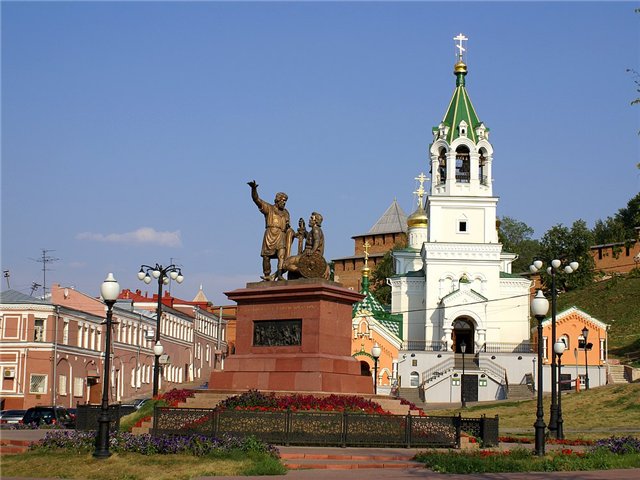 Копия  памятника  Минину  и  Пожарскому  в  Нижнем Новгороде  открыта  3  ноября  2005  года                                                        перед храмом  Рождества  Иоанна  Предтечи,                                  где  в  1611 году  Минин  обратился   с  призывом  к  нижегородцам.
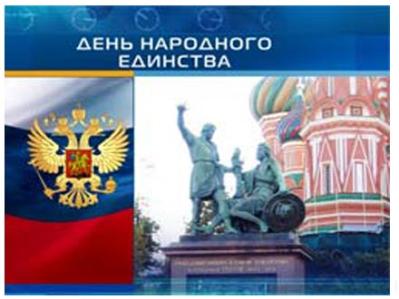 С историей не спорят, С историей живут,Она объединяетНа подвиг и на труд	Едино государство,	Когда един народ,	Когда великой силой	Он движется вперед.			Врага он побеждает,			Объединившись в бой,			И Русь освобождает,			И жертвует собой.					Во славу тех героев					Живем одной судьбой,					Сегодня День единства					Мы празднуем с тобой!
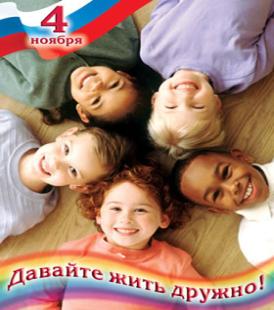